بسم اللّه الرّحمن الرّحیم
نظام فکری آیت اللّه علامه طباطبائی(رضوان‌‍الله‌علیه)
مقطع اول از زندگی علمی علامه طباطبائیرضوان الله علیه
تولد		1281

آغاز به تحصیل		1290

آغاز تحصیلات حوزوی		1297

مهاجرت به نجف		1304
اساتید نجف
سیدمحمد حجت کوه کمره‌ای
سیدابوالحسن اصفهانی
میرزای نائینی
شیخ محمدحسین غروی اصفهانی
رجال
مدت کوتاهی
8 سال
6 سال
اساتید نجف
سید حسین
 بادکوبه ای
اخلاق ابن مسکویه
تمهید القواعد
اثولوجیا
شفا
مشاعر
اسفار
منظومه
اساتید نجف
سید علی قاضی طباطبائی
سیدابوالقاسم خوانساری
هندسه
ریاضیات
هیئت
مقطع دوم از زندگی علمی علامه طباطبائیرضوان الله علیه
بازگشت به تبریز			1315

مهاجرت به قم			1325
رساله برهان
رساله نبوات و منامات
رساله مغالطه
آثار نجف
رساله اعتبارات
رساله تحلیل
رساله ترکیب
تفسیر البیان
رسائل توحیدی
رساله الولایه
آثار تبریز
انسان شناسی
نبوت
انساب طباطبائی
قبل الدنیا
انسان شناسی
بعدالدنیا
فی الدنیا
اثبات ذات
وسائط
رسائل توحیدی
اسماء و صفات
افعال
حاشیه بر اسفار
اصول فلسفه و روش رئالیسم
حاشیه بر کفایه الاصول
آثار قم
سنن النبی
حاشیه بر مکاسب
رساله‌ای در مبدا و معاد
المیزان
بدایه الحکمه
رساله‌ای در قوه و فعل
آثار قم
وحی با شعور مرموز
حشایه بر بحارالانوار
علی و فلسفه الهی
نهایه الحکمه
رساله‌ای در عشق
قرآن در اسلام
آثار قم
تعلیقه بر اصول کافی
شیعه در اسلام
نگاه منظومه ای به دین
توجه به اغراض انسانی دین
امتداد حکمت توحیدی
روش شناسی فکری علامه
روش تفسیر قرآن به قرآن
نگاه اجتماعی به دین
توجه به سیره پیامبر . حضرات معصومین
توحید
جامعه موحد
نظام فکری علامه
انسان موحد
سعادت حقیقی انسان
مبتنی بر مصالح دنیوی و اجتماعی
تهذیب و تربیت انسان
مبتنی بر توحید و حب الهی
مبتنی بر مصالح اخروی
المیزان، ج 1، ص 360-364
اجتماعی بودن احکام و ارزش های دینی
امر عمومی به اقامه دین
برقراری حکومت اسلامی
راه کارهای تحقق ارزش های دینی
امر به معروف و نهی از منکر
وظیفه عمومی دعوت به خیر
المیزان، ج 4، ص 115-116
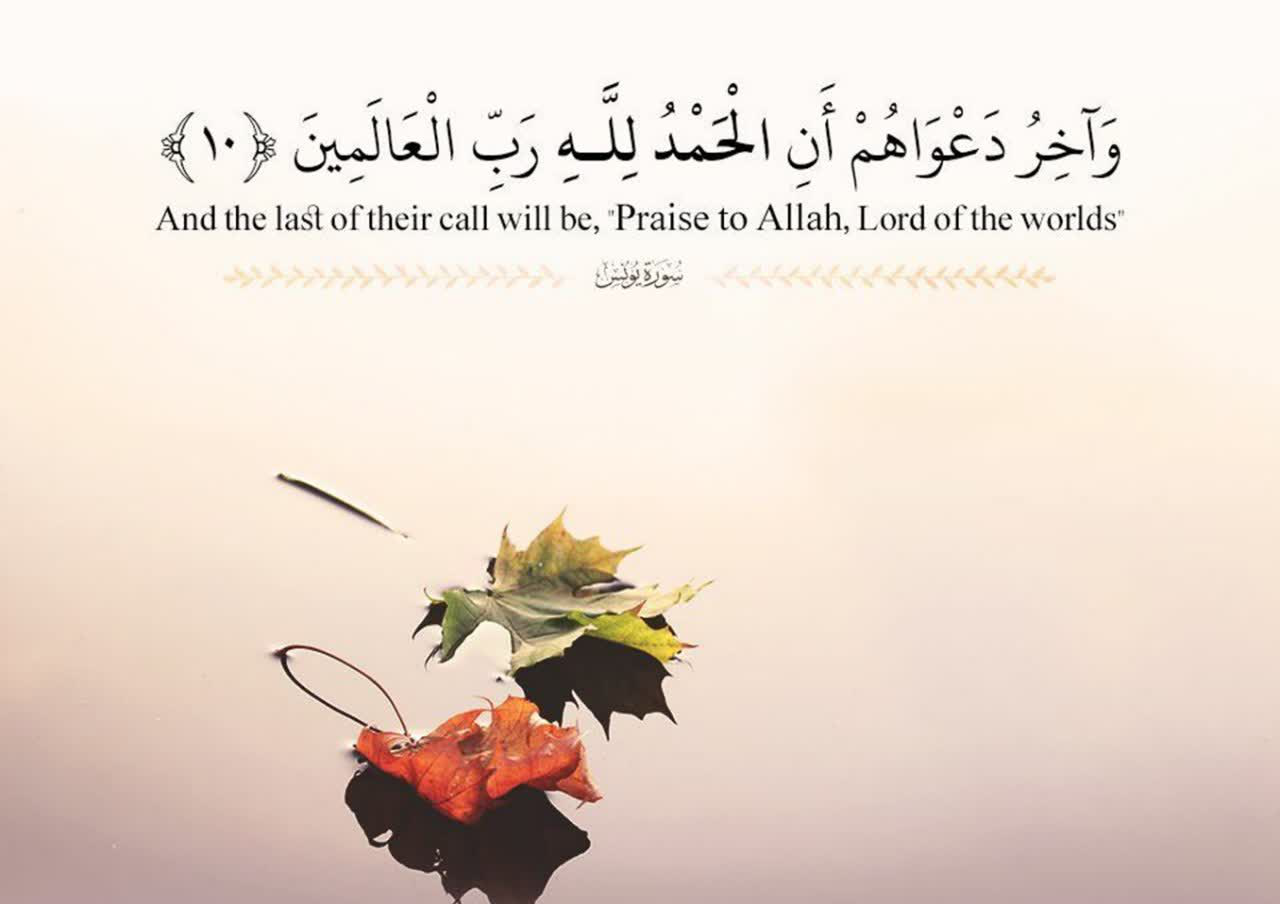